Working with Library Juice Press An Orientation
For LJP Authors and Editors

Presenter: Alison M. Lewis, Ph.D.LJP Chief Acquisitions Editor
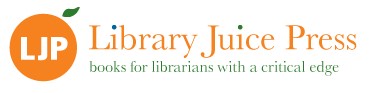 Agenda for this presentation
Types of books we publish
Submitting a proposal
Working with your editor
Creating a quality manuscript
Overview/review of the process
Questions?
Types of books we publish
Books of interest to librarians, with a progressive edge
Two main types – 
Authored/co-authored books
Special case: Dissertations
Edited/co-edited books
Special case: Conference proceedings
Length range of manuscripts/published books
Small – <50,000 words/~100-150 printed pages
Medium – 50,000-75,000 words/~200-300 printed pages
Large – 75,000-120,000 words/~350-400 printed pages
X-Large – >120,000 words/~500 printed pages
Price range of published books
Small – $15-$22
Medium – $28-$35
Large – $35-$40 
X-Large – $50+
Submitting a proposal
Elements of a proposal (see LJP website, “info for authors” at http://libraryjuicepress.com/authors.php) 
The title of the proposed book
An outline
A list of already-published materials that you plan to include
Proposed deadline for submission of the final manuscript
A description of the book of between 100 and 500 words, stating the book's subject matter, intended audience, intended purpose, and approach to the topic
A description of other works already published on the same topic that yours will be competing with
A list of your prior publications
A relevant writing sample
Your CV
Timing for hearing from us – initial, final
Outcomes: accept, reject, modify
Working with your editor
Asking questions
Communicating problems
Updates on progress
Creating a quality manuscript
Basics of good writing
Follow “Litwin Books Submission Guidelines” 
See LJP website, link on “info for authors” page at http://libraryjuicepress.com/authors.php 
Chicago style for citations 
We use “Documentation I: Notes and Bibliography” style (Chap. 14) NOT “Documentation II: Author-Date References” style (Chap. 15)
Physical formatting 
Use submission guidelines NOT Chicago
Illustrations
300 dpi or greater
B&W NOT color
Overview/review of process
Timeline –
Hear from us after receiving proposal – within 2 weeks
Contract(s) signed – within 1 week
Call for Papers (CFP) drafted – 2 to 4 weeks
Internal deadlines for editors of edited collections (initial proposals, acceptance/rejection, paper submissions, review/editing/feedback, final submissions, final review/editing)
Completed manuscript to us – by agreed upon, contracted deadline, usually six months to 2 years 
Initial approval by/feedback from press – within 2 weeks  
If additional revision needed, revised manuscript back to us – 2 weeks to 2 months
Final approval by press – within 2 weeks
Initial editing and layout – 2 to 6 months, depending on workflow and other factors
Proofs for your/your contributors’ review – back to us within 2-3 weeks
Final corrections and proofreading – 2-3 weeks
Indexing and cover design – 2-3 weeks
Questions?
Write your questions in the chat box
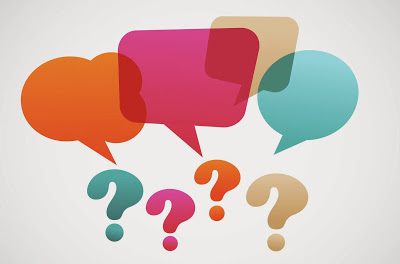